Register Access by Intent: TowardsGenerative RAL based Algorithms
Ahmed M. Allam
AMS Verification Consultant, ICpedia
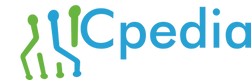 Outline
UVM Testcases challenges : RAL Perspective
 UVM RAL Access by Intent : META-RAL
 UVM MV-RAL 
 Generic RAL Algorithm
 Applications
RAL challenges
Fields are moving around registers especially at early verification cycle.
Testcases has to adapt these changes rapidly.
Building RAL model as one inseparable unit
In large SoC, this impact simulation performance.
RAL sequences are always tied to DUT physical info.
Register sequences has to adapt to these changes.
Cannot be generic with different IPs and RTL releases.
META-RAL Framework
META-RAL consists of three sub frameworks to solve previous challenges

Flexible RAL
Multi-View RAL
Generic Event
Flexible RAL
Flexible RAL
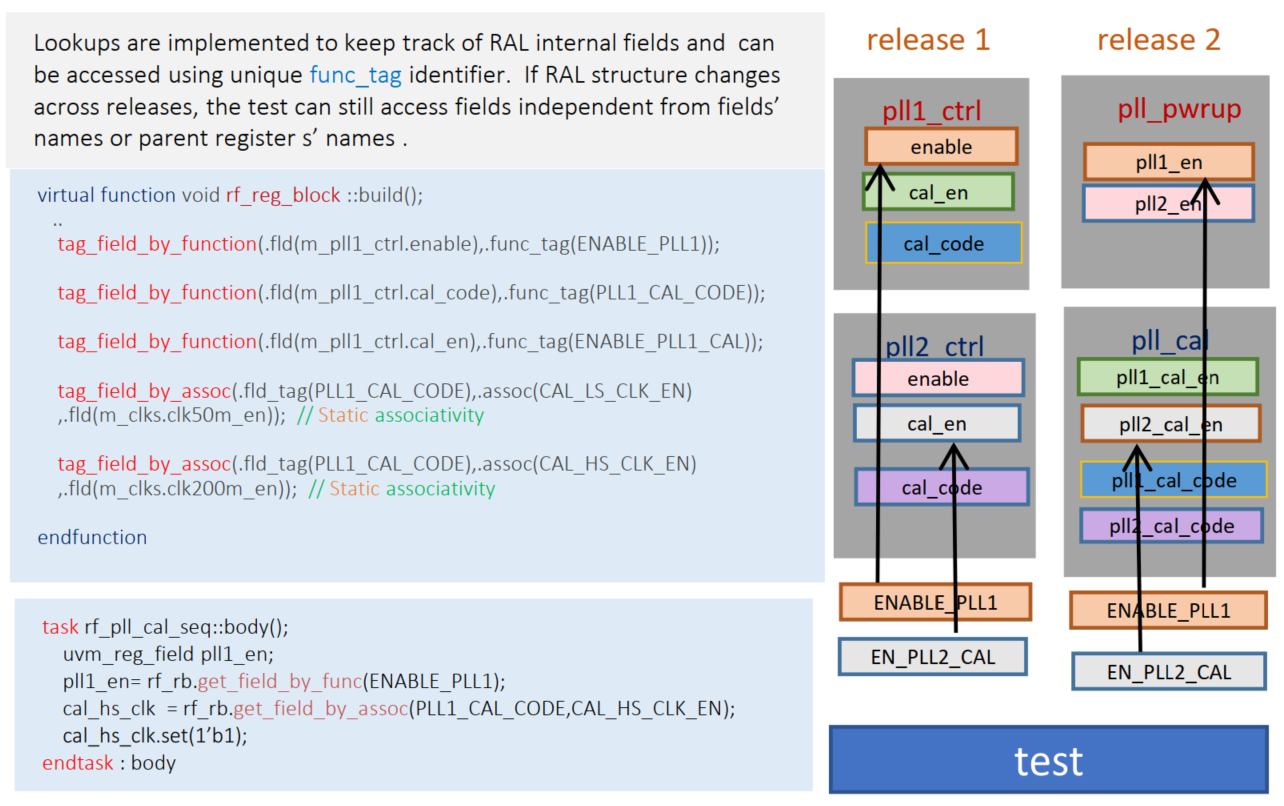 META-RAL: class implementation
class uvm_meta_reg_block extends uvm_reg_block;
 
  uvm_reg m_reg_scopes_registry[scope_e][$];
  uvm_reg_field m_reg_field_scopes_registry[scope_e][$];
  uvm_reg_field  m_reg_field_func_registry[tag_e];
  uvm_reg_field m_reg_field_assoc_registry[tag_e][assoc_e];
  uvm_reg  m_reg_assoc_registry[string][assoc_e];
  scope_e m_reg_field_name_scopes_registry[tag_e][$];
  scope_e m_reg_name_scopes_registry[string][$];
 
  scope_e ral_view_scopes[ral_view_e][$];  
  ral_view_e ral_view;
//////////////////////////////////////////////////////////////////////////////////////////
function tag_field_by_function(uvm_reg_field fld, tag_e func_tag);
  m_reg_field_func_registry[func_tag] = fld;
endfunction
//////////////////////////////////////////////////////////////////////////////////////////
function uvm_reg_field get_field_by_func(tag_e func_tag);
  return m_reg_field_func_registry[func_tag];
endfunction 
//////////////////////////////////////////////////////////////////////////////////////////
function add_field_scope(scope_e scope, tag_e func_tag);
  uvm_reg_field fld;
  fld =  m_reg_field_func_registry[func_tag];
  m_reg_field_scopes_registry[scope].push_front(fld);
  m_reg_field_name_scopes_registry[func_tag].push_front(scope);
endfunction 
///////////////////////////////////////////////////////////////////
function bit check_reg_build(ral_view_e ral_view, string reg_name);
  foreach(m_reg_name_scopes_registry[reg_name][i]) begin
     if(m_reg_name_scopes_registry[reg_name][i] inside {ral_view_scopes[ral_view]}) 
       return 1;
  end
return 0;
endfunction

function add_reg_name_scope(scope_e scope,  string reg_name);
 
  m_reg_name_scopes_registry[reg_name].push_front(scope);
endfunction
/////////////////////////////////////////////////////////////////////////
function get_regs_by_scope(scope_e scope, ref uvm_reg regs[$]);
  foreach(m_reg_scopes_registry[scope,i])begin
    regs.push_front(m_reg_scopes_registry[scope][i]);
  end
endfunction 
/////////////////////////////////////////////////////////////////////////
function get_fields_by_scope(scope_e scope,ref uvm_reg_field flds[$]);
 foreach(m_reg_field_scopes_registry[scope,i])begin
    flds.push_front(m_reg_field_scopes_registry[scope][i]);
  end
endfunction 
//////////////////////////////////////////////////////////////////////////////////////////////////
META-RAL class implementation Cont’d
function tag_field_by_assoc(tag_e fld_tag, assoc_e assoc, uvm_reg_field fld);
if(fld != null)begin
    if(m_reg_field_func_registry[fld_tag] != null)begin
      m_reg_field_assoc_registry[fld_tag][assoc] = fld;
    end
  end
endfunction  
///////////////////////////////////////////////////////////////////////////////////////////////
function uvm_reg_field get_field_by_assoc(tag_e fld_tag, assoc_e assoc);
  return m_reg_field_assoc_registry[fld_tag][assoc];
endfunction  
/////////////////////////////////////////////////////////////////////////
function set_ral_view_scopes(ral_view_e ral_view, ref scope_e view_scopes[$]);
 
  ral_view_scopes[ral_view] = view_scopes;
 
endfunction
/////////////////////////////////////////////////////////////////////////
function set_ral_view (ral_view_e ral_view);
 
   this.ral_view  =  ral_view;
 
endfunction
/////////////////////////////////////////////////////////////////////////
endclass : uvm_meta_reg_block
META-RAL: Use Case
class rf_reg_block extends  uvm_meta_reg_block;
`uvm_object_utils(rf_reg_block)
 
  rand reg_status_general             m_reg_status_general;
  rand reg_control                        m_reg_control;
 
  virtual function void build();
 
     m_reg_control                      = reg_control::type_id::create("m_reg_control");
     m_reg_status_general          = reg_status_general::type_id::create("m_reg_status_general");
     m_reg_status_general.configure(this, null, "");
     m_reg_control.configure(this, null, "");    
     m_reg_control.build();
     m_reg_status_general.build();
     
     tag_field_by_function(.fld(m_reg_control.irtry_to_send),.func_tag(TRY_SEND));
     tag_field_by_function(.fld(m_reg_status_general.sleep_mode),.func_tag(SLEEP_STATUS));
     tag_field_by_function(.fld(m_reg_control.set_hmc_sleep), .func_tag(SLEEP_CONTROL));
     tag_field_by_assoc(.fld_tag(SLEEP_CONTROL),.assoc(STATUS),.fld(m_reg_status_general.sleep_mode));
     add_field_scope(.scope(SLEEP), .func_tag(SLEEP_CONTROL));
     add_field_scope(.scope (SLEEP),.func_tag(SLEEP_STATUS));
 
  endfunction
endclass
META-RAL: RAL Access by Intent
META-RAL simulation
Multi-View RAL
MV-RAL Architecture
RAL model is always one unit.  

   All registers and fields are built regardless each test utilization.

   This wastes memory resources and results in performance degradation.

   The  Multi-View RAL framework solves this problem by  building  registers on test purpose.

    RAL hierarchical architecture is decomposed into ral_view and ral_scope.

    Here we have 3 ral_views (powerup, basic_cal, adv_cal) and 4 ral_scopes (control,  startup_cal, pvt_cal, vreg_cal).

    Then each ral_scope can select which registers and fields to build.

    In this case, memory can only be allocated to the test accessed registers and fields.
MV-RAL implementation
class  rf_reg_block   extends  uvm_meta_reg_block;  
 
`uvm_object_utils(rf_reg_block)
 
  string reg_name;
  ral_view_e ral_view;
  rand pll_ctrl                                m_pll1_ctrl ;
  
 
 virtual function void build();
      rf_map = create_map("rf_map", 'h0, 8, UVM_LITTLE_ENDIAN, 0);
      reg_name = " m_pll1_ctrl ";
   if(check_reg_build(ral_view, reg_name) )begin //Meta-RAL code
       /Meta-RAL functionality code
        m_pll1_ctrl = reg_pll1_ctrl ::type_id::create(" m_pll1_ctrl "); 
        tag_field_by_function(m_mpll1_ctrl.enable,ENABLE_PLL1);  

   end

   lock_model ();
 
  endfunction
endclass
RAL-MV performance evaluation
Generic RAL Algorithms
Generic META-RAL Algorithm
task  meta_ral_pll_cal(serdes_ral_model ral_model); 
 
  uvm_reg_field pll_cal_flds[$];
  uvm_reg_field fld;
  uvm_status_e status;
  uvm_event cal_event; 
 
  repeat(n) begin    
      fld = ral_model.get_field_by_func(PLL_CAL_CODE);	
      fld.write(status,pll_code);
      fld = ral_model. get_field_by_assoc(PLL_CAL_CODE,TRIG_CLK);
      trigger_clk(fld);   
      cal_event = uvm_event_pool::get_global(“pll_cal_code_updated");  
      cal_event.wait_trigger();
      pll_code = next_pll_code();
   end
 
endtask
class event_handler_ip1 extends   meta_event_handler;

virtual event_if e_vif;

virtual task event_trigger;

    fork
    begin

        @(posedge e_vif.pll_code_updated);
        trig_event("pll_cal_code_updated");

     end
         // other events
     join

  endtask
endclass
Q & A